Unit 13 : Where’s my book?
Lesson 1
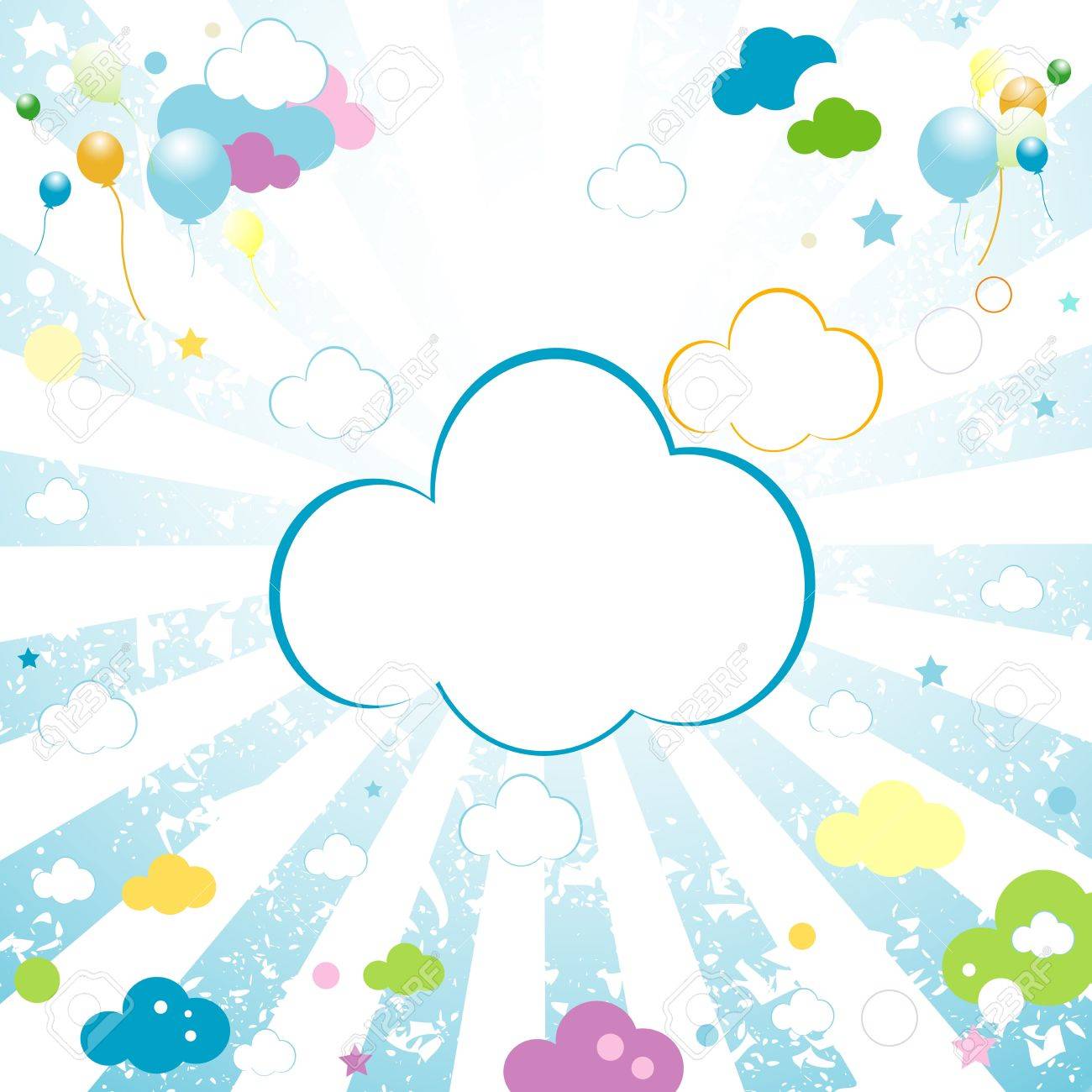 Lesson 1
1. Look, listen and repeat.
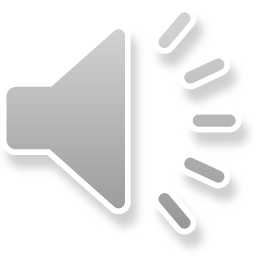 Where’s my book, mom ?
I can’t see it in my room !
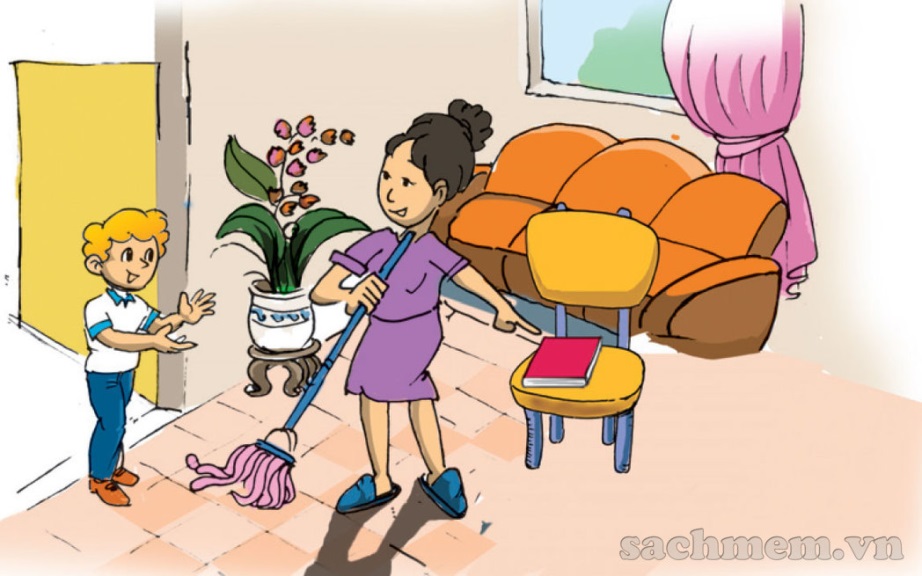 No, it’s not on the chair.
It’s there, on the table.
It’s here, dear.
On the chair!
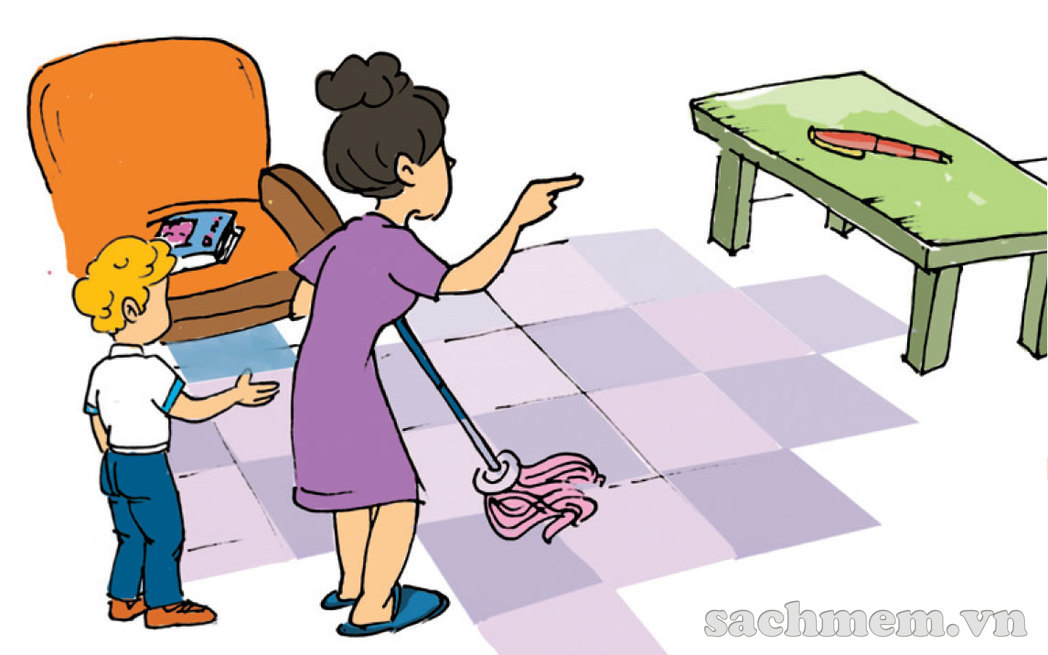 Is the pen there too, Mum.
Tuesday, April 14th , 2020
Unit 13 : Where’s my book ?
Lesson 1
I. Vocabulary :
poster		: tấm áp phích
picture	: bức tranh
bed		: cái giường
coat		: cái áo khoác
ball		: quả bóng
chair		: cái ghế
here		: ở đây
there		: ở kia
Where’s my book, Mum ?
It’s here.
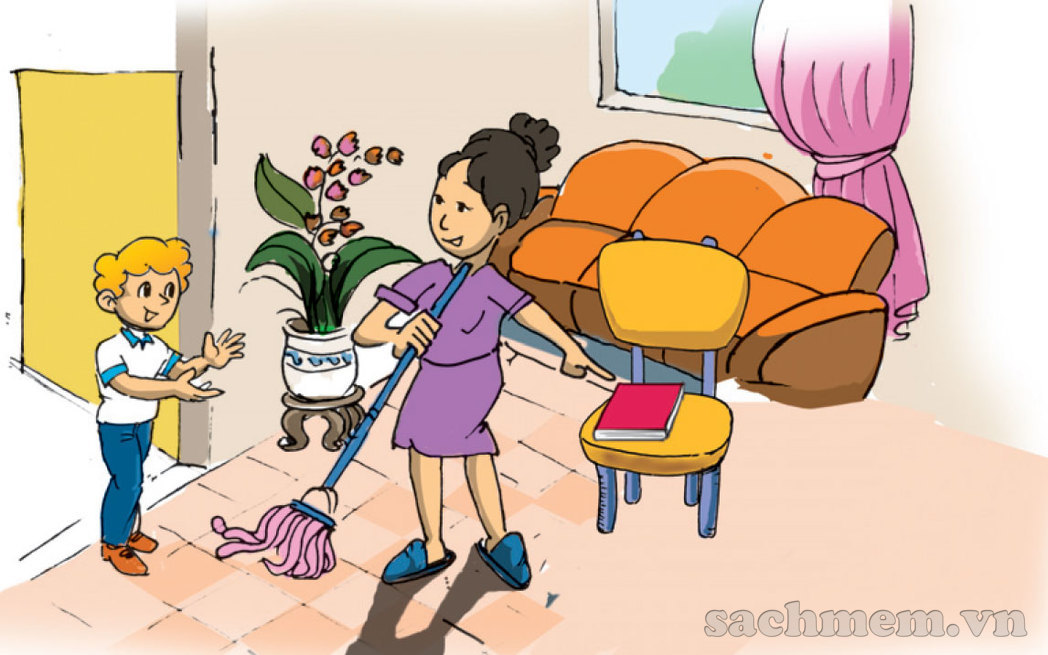 II. Sentence pattern:
- Where’s the ……?
( ……… ở đâu ?)
It’s here / there .
Ex 1: - Where’s the poster ?
              It’s here.
Ex 1: - Where’s the bed ?
              It’s there.
2. Point and say :
It’s……
- Where’s the……?
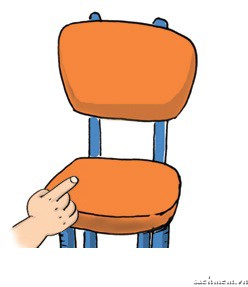 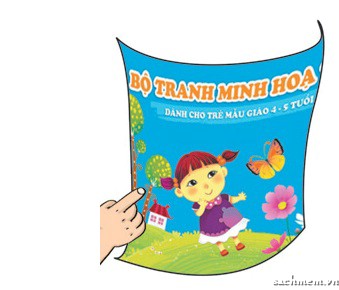 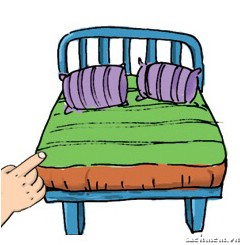 a. poster
b. bed
c. chair
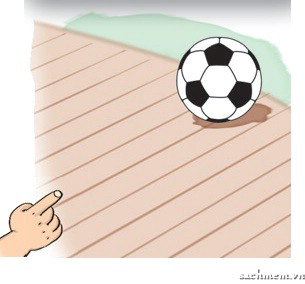 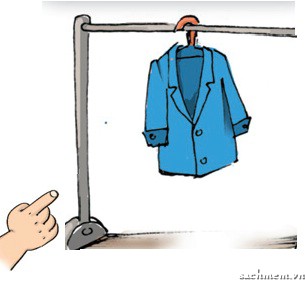 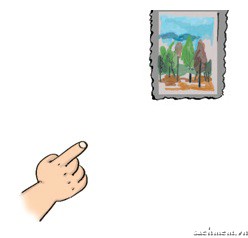 d. ball
c. picture
d. coat
3. Listen and tick :
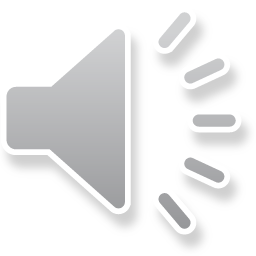 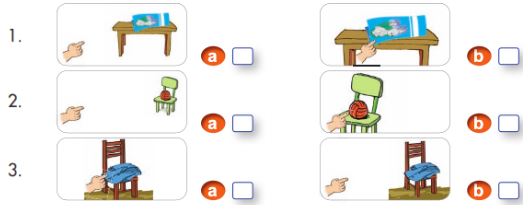 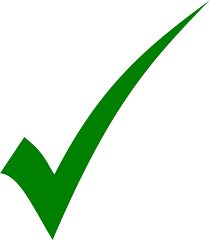 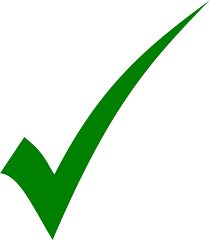 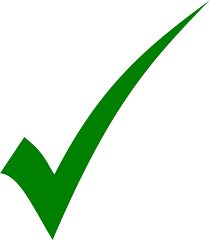 4. Look and write :
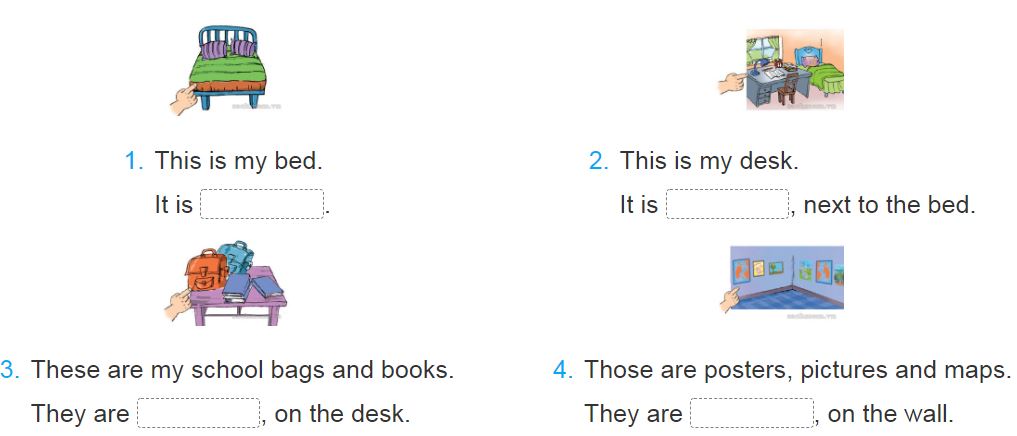 here
here
here
there